General Meeting
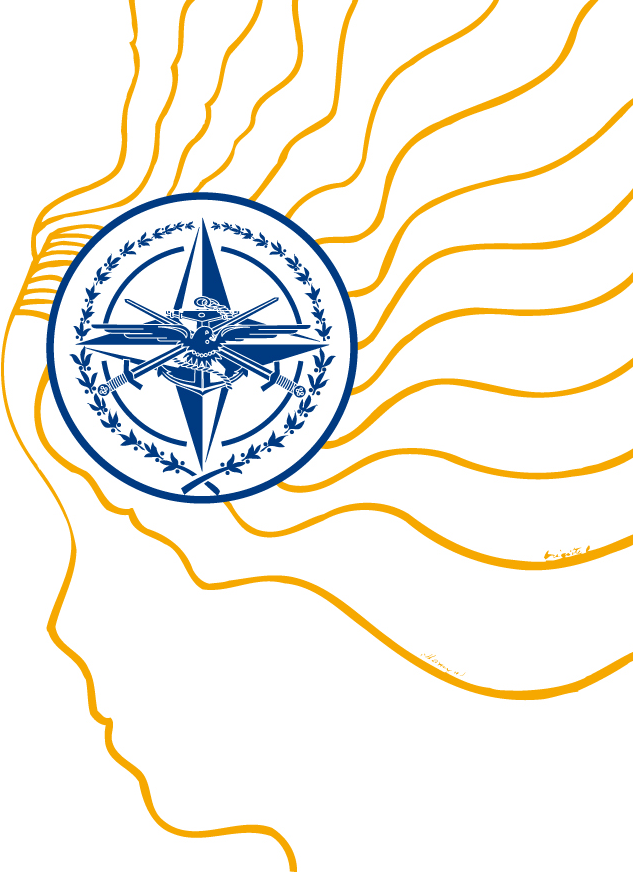 Please turn phones to vibrate or off
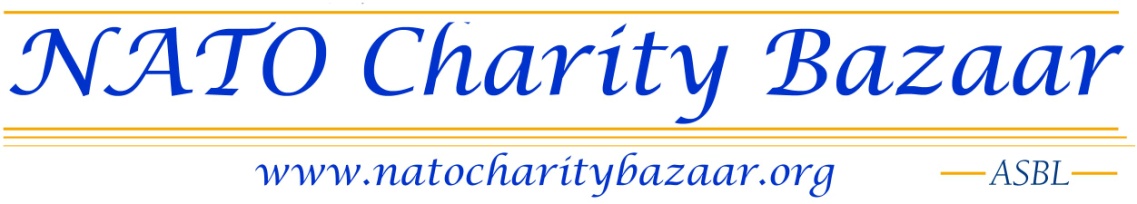 ASBL: 874.358.592 | Square du Vieux Tilleul 1/4, 1050 Ixelles, Belgium
General Meeting
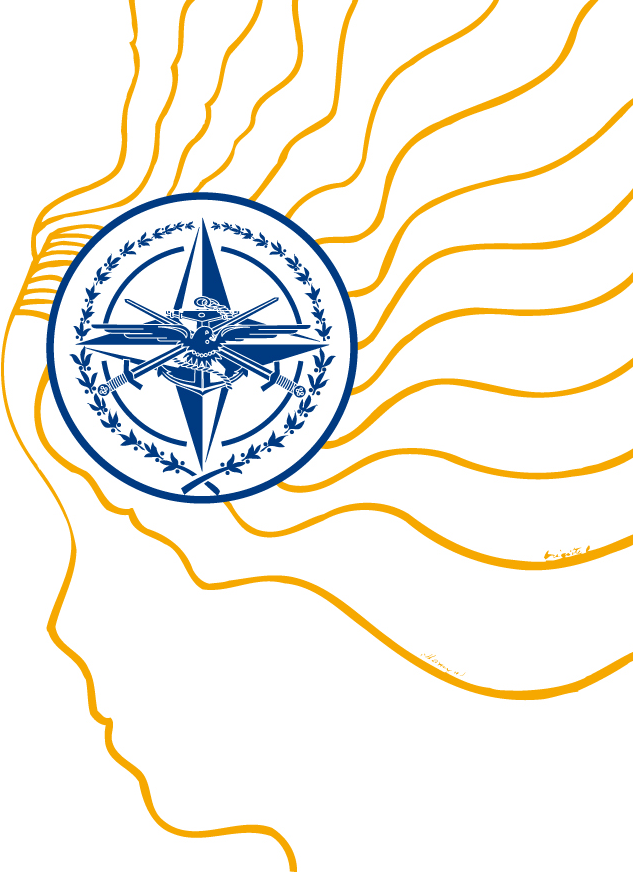 10h - 12h
9 September 2014
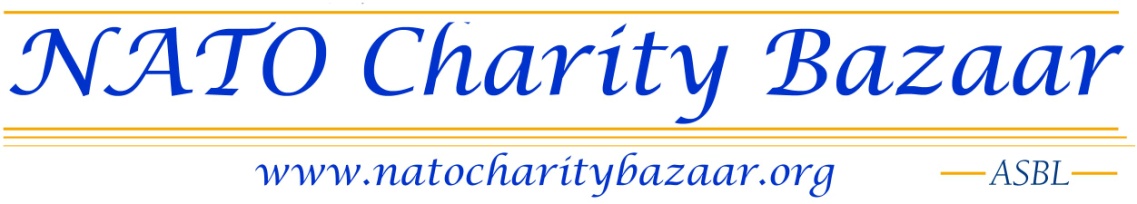 ASBL: 874.358.592 | Square du Vieux Tilleul 1/4, 1050 Ixelles, Belgium
Agenda
Welcome by Jimmie Bradshaw
Welcome and Farewells to Members 
VOTE: Approval of minutes from the GM at 17 June 2014
Guest Speaker by Carla Bucalossi, NIC President
Vice-President & Guest Access by Beckie Metelko
Treasurer Update by Alessandra Foresti
Membership Update by Trine Lauvsnes
Bazaar Update by Emily Michnay
Tombola Update by Carla Bucalossi
Charity Selection 2014 by Julija Vejic	Coffee Break (15 minutes)
Charity Selection 2014 (continued)
Restaurant Update by Christina Arvanitaki
Sponsorship, Events, Bake Sales by Dionysia Leolei
Any other Business and Closing by Jimmie Bradshaw
Farewell to MembersJimmie Bradshaw - President
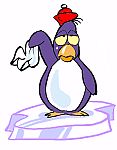 Welcome to MembersJimmie Bradshaw - President
Belgium – 2nd ANR - Serge Devynck

Denmark – 2nd ANR - Bethina Sadolin

Estonia – 2nd ANR – Teele Treu

Sweden – ANR – Annika Ivarsson

Switzerland – ANR – Katharina Garbe
Welcome on Board 
VOTESJimmie Bradshaw - President
Approval of: 1) Minutes from 17 June 2014
Guest Speaker
Carla Bucalossi Quatrini 
President, NATO International Club
Natointernationalclub.org
Guest AccessBeckie Metelko – Vice-President & Guest Access
Helpers
Use NATO personnel & family first
Only 12 helpers per country for one stand, 18 for two stands
Only valid for one day
Guests
Other
VIP’s
Musicians/Entertainment
Change JarBeckie Metelko – Vice-President & Guest Access
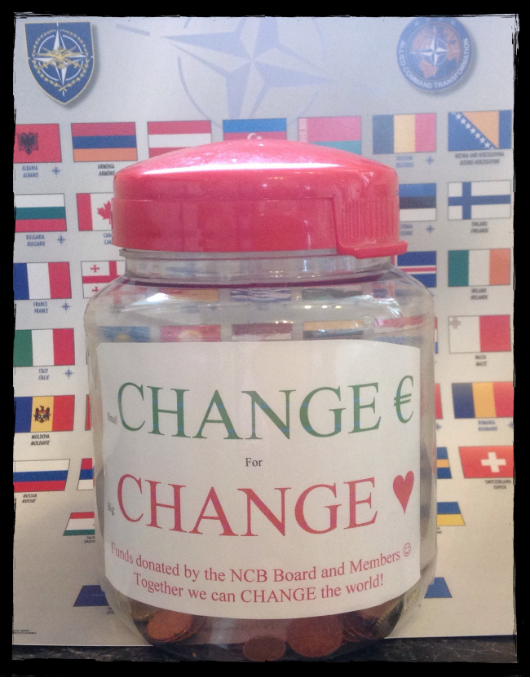 Web Site Access Beckie Metelko – Vice-President & Guest Access
www.natocharitybazaar.org
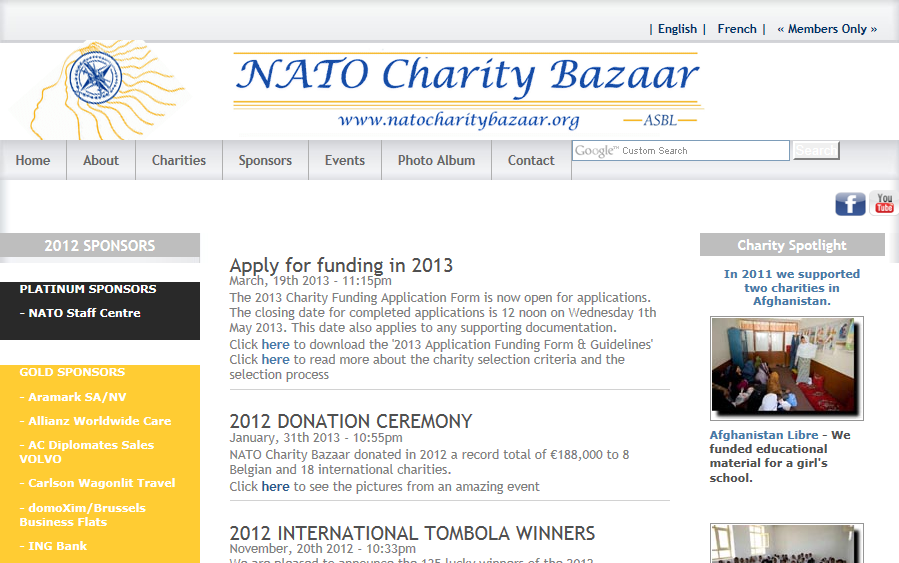 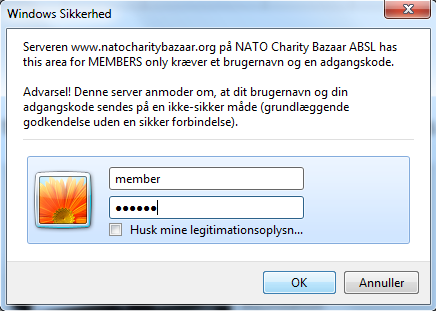 User Name: member
Password: member

User Name: members
Password: members

User Name: membre
Password: membre
Web Site Access Beckie Metelko – Vice-President & Guest Access
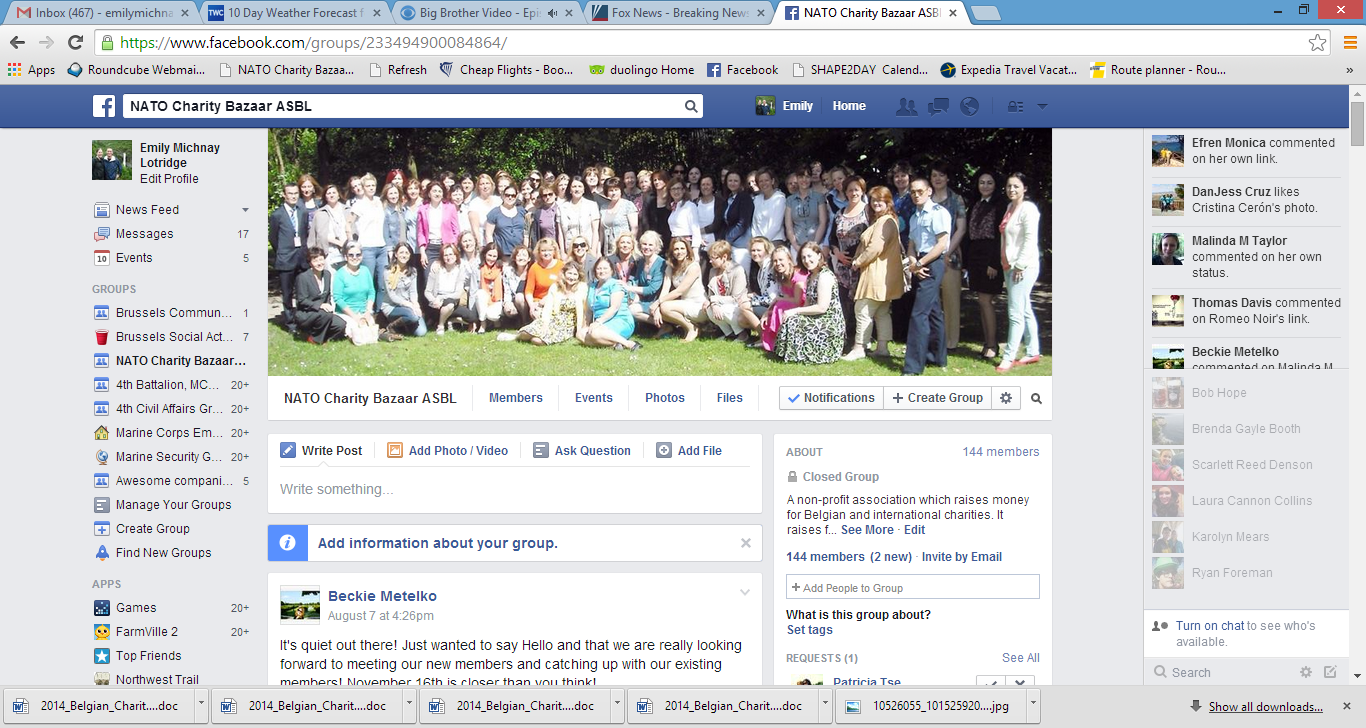 Treasurer’s Report Alessandra Foresti - Treasurer
Treasurer Update
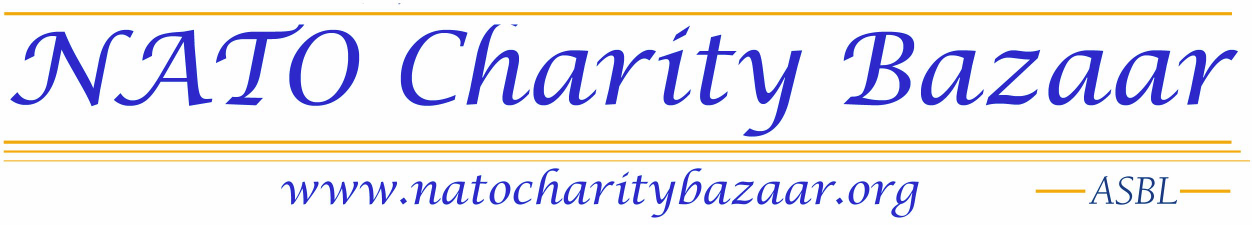 Treasurer Update Alessandra Foresti - Treasurer
TOTAL INCOME 2014
- Events (Shen Yun, Hulencourt)		1.357 €
- Bake Sales				3.087 €
- Small change for big change	   107 €
- Loyality Pemium BMPB		     17 €
New entry 
«Behind the Silk Curtain, by Gulistan Khamzayeva, book sale» = 780 €

5.348 EUROS
On 07 September 2014
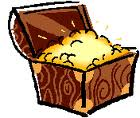 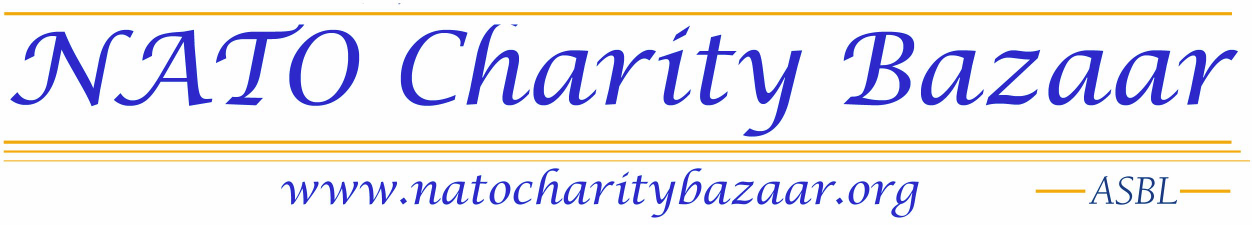 Membership DatabaseTrine Lauvsnes– Membership Coordinator
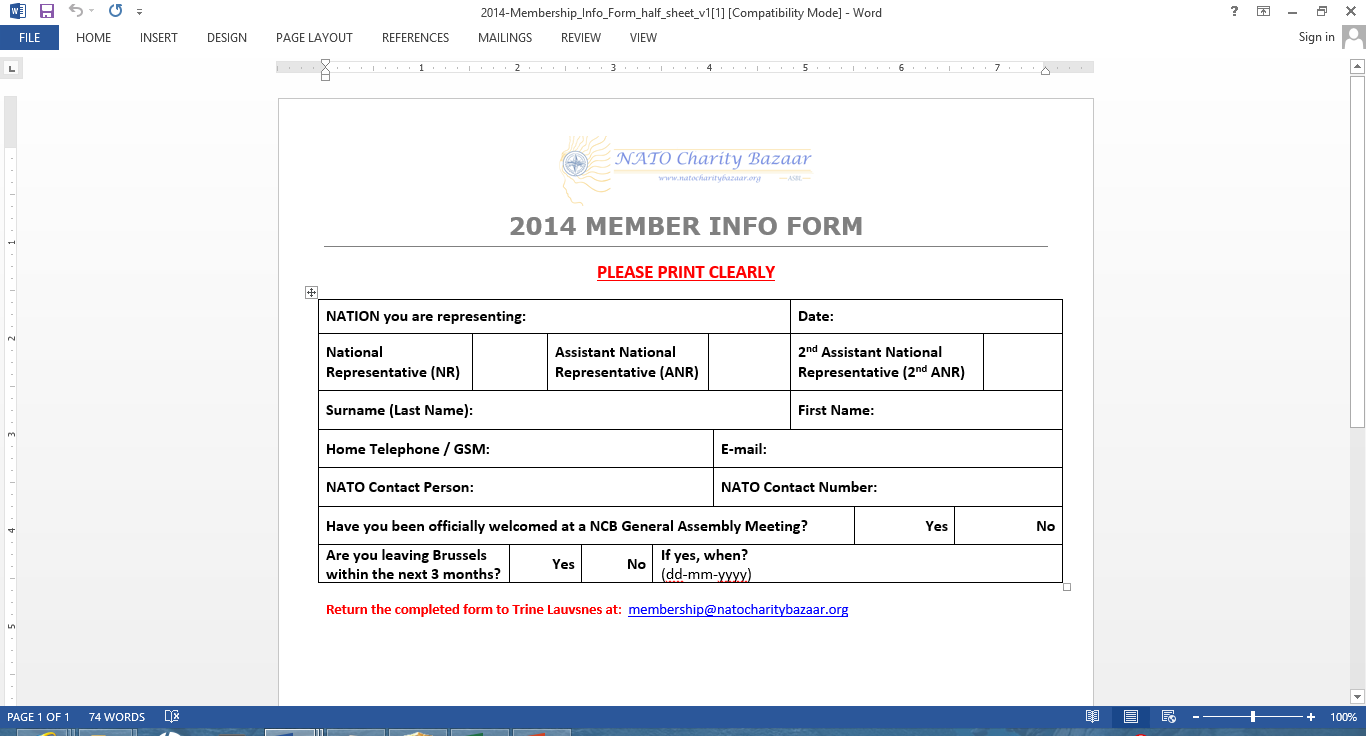 Membership DatabaseTrine Lauvsnes– Membership Coordinator
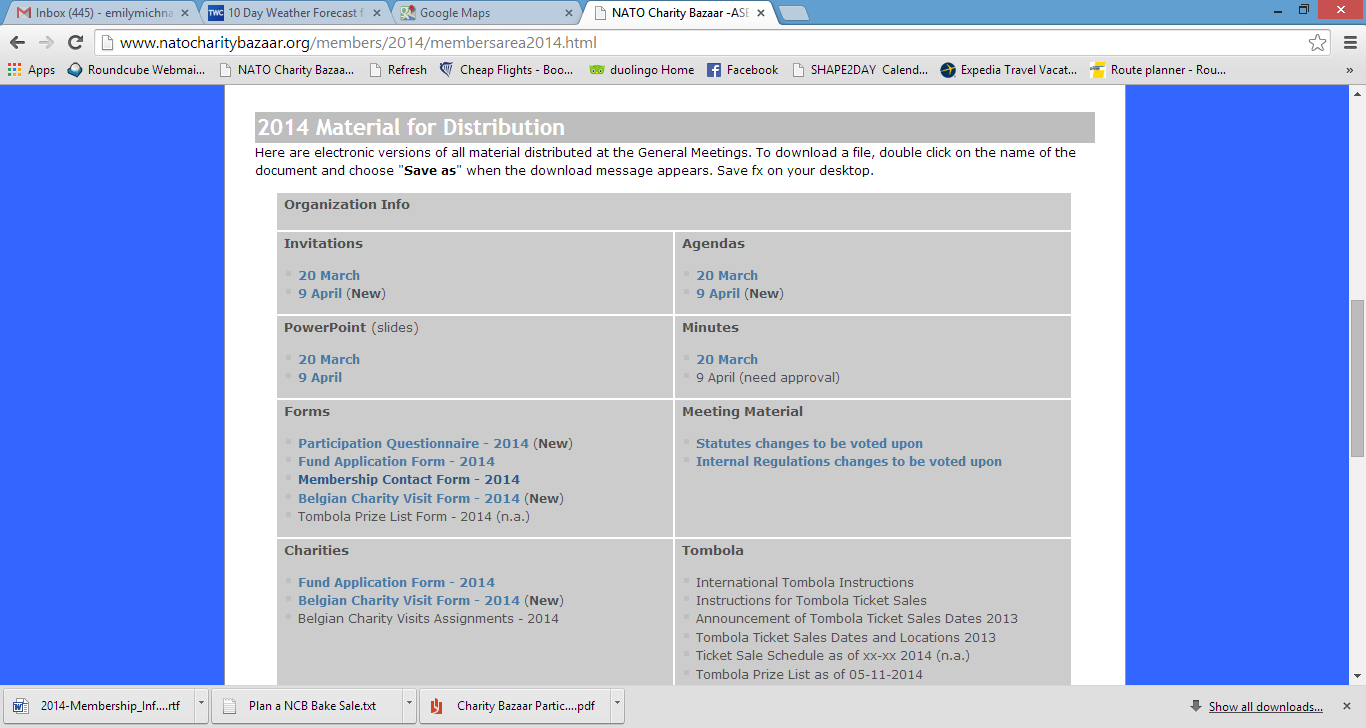 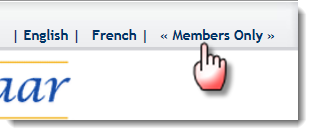 Membership DatabaseTrine Lauvsnes– Membership Coordinator
Please verify your contact information!
Bazaar Update  Emily Michnay - Bazaar Coordinator
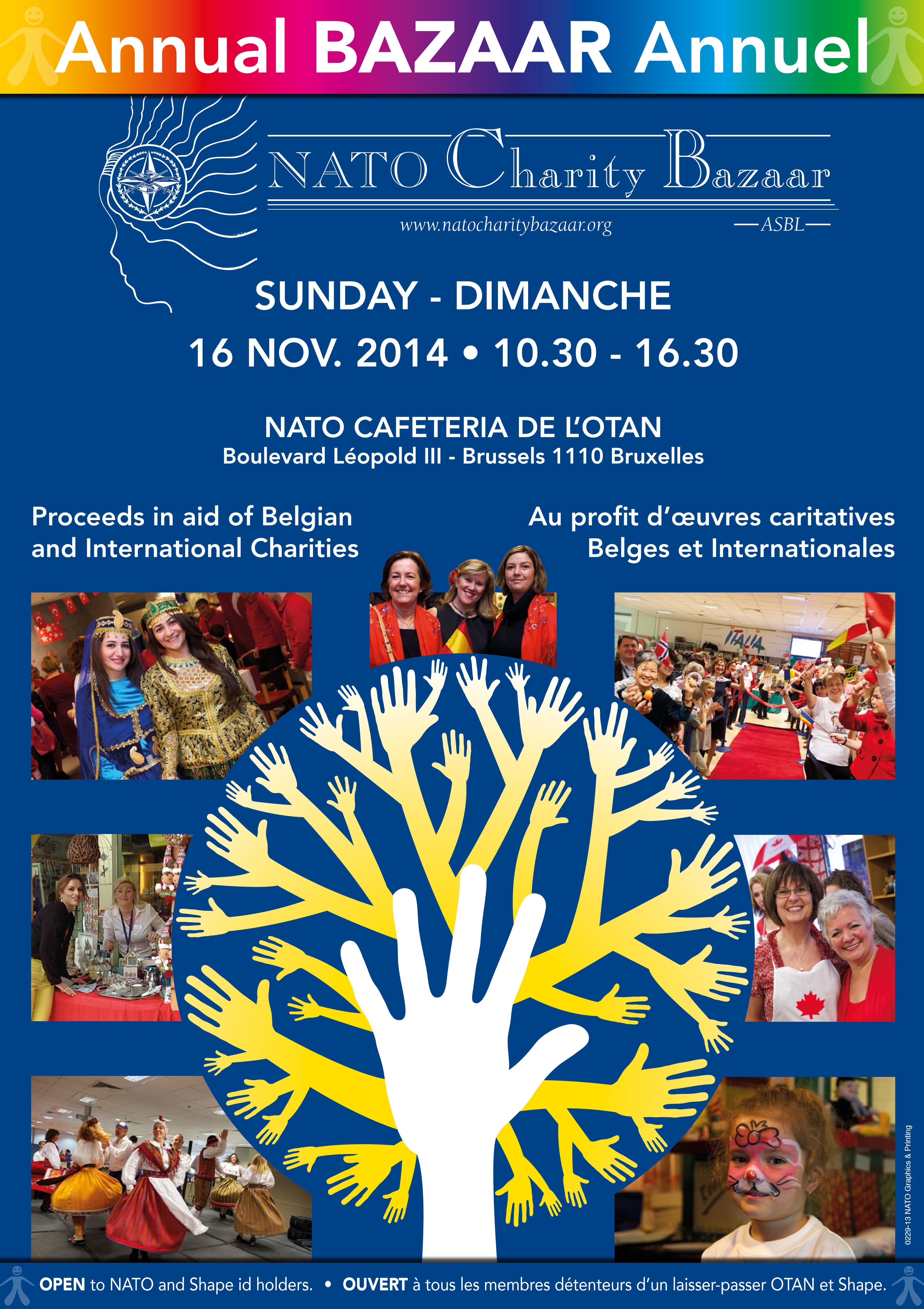 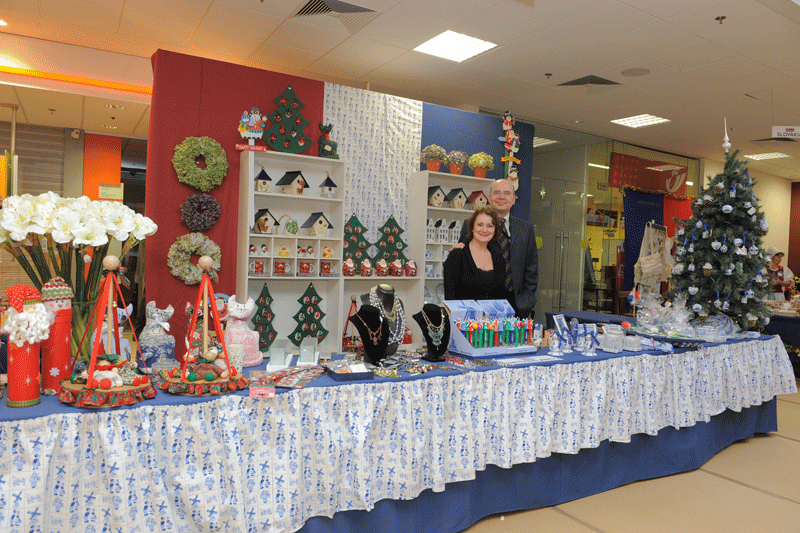 Decorate your stands elaborately and festively.
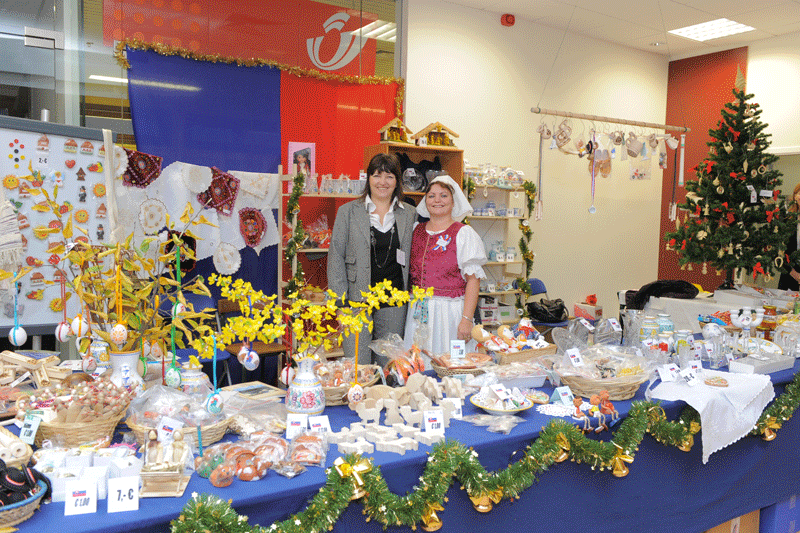 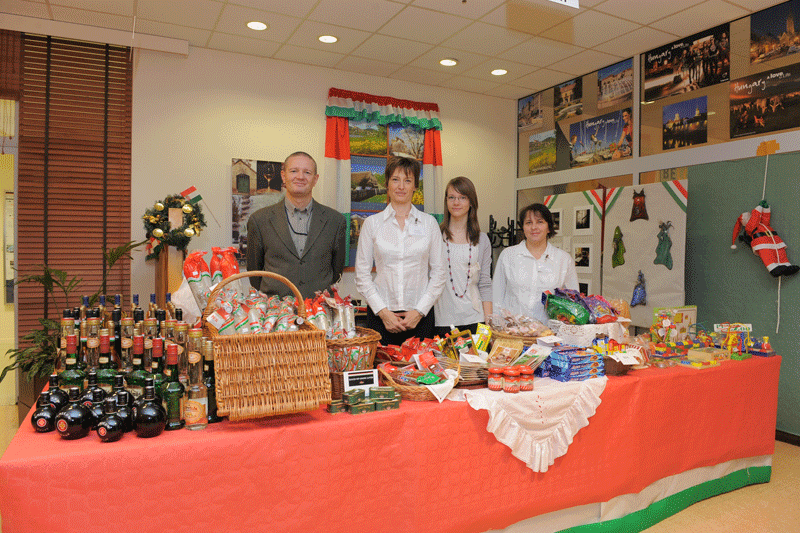 Decorating Your Stand Emily Michnay -- Bazaar Coordinator
No Material may be attached to NATO walls or ceiling
ONLY freestanding frame or shelving are allowed
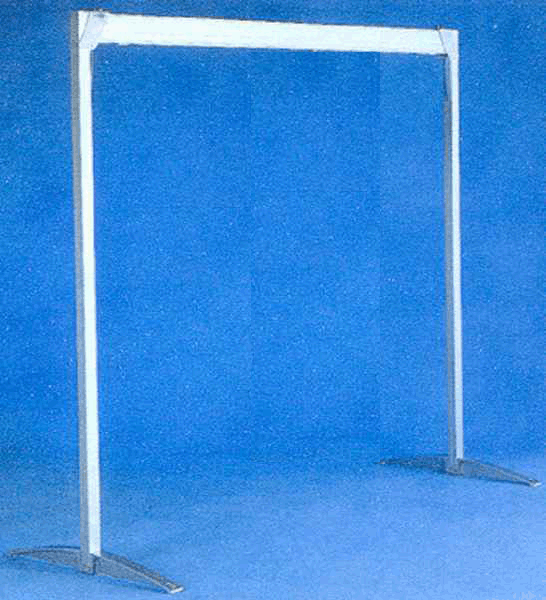 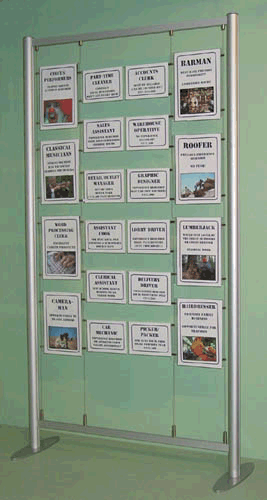 Decorating Your Stand Emily Michnay -- Bazaar Coordinator
You can decorate your stands as you wish.  However we must follow NATO RULES for decorations:
No nails, tacks or glue on the walls 
No staples or other damaging materials on the tables  
Only country plaques may be hung from the ceiling
No burning candles
NATIONAL STANDS
WE PROVIDE
Tables (2-6) 
2-4 chairs
Nation Name Plate
Access to Electricity
YOU PROVIDE
Power Cords/ extension cords
Decorations for table 
Free standing frame for hanging decorations 
Tools to put up your decorations
Notice Boards
Tombola Update Carla Bucalossi Quatrini - Tombola Coordinator
Tombola Ticket Sales Lottery Sept 23
List of Tombola Prizes + Pictures of the prizes for book 
Tombola Tickets distributed at the 23th September General Assembly Meeting Tombola Tickets Sales begin – 29 Sept
SMS service for prize winners
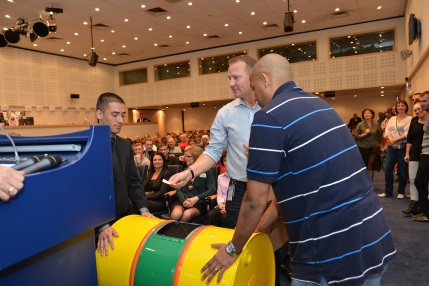 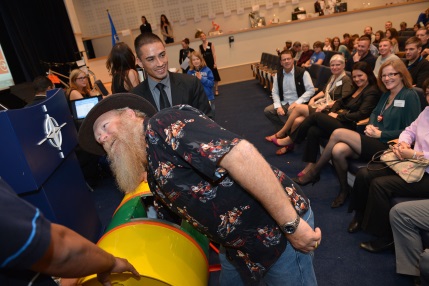 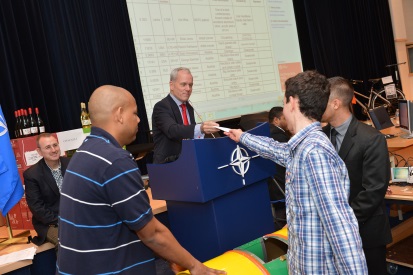 Tombola Overview Carla Bucalossi Quatrini - Tombola Coordinator
Tombola - A giant raffle
Tickets price:  2.50 € each
Prizes - Each nation provides at least two (2) prizes worth at least 100 € each
Ticket Sales - All nations sell tickets
Winners - The winners are drawn at the Bazaar
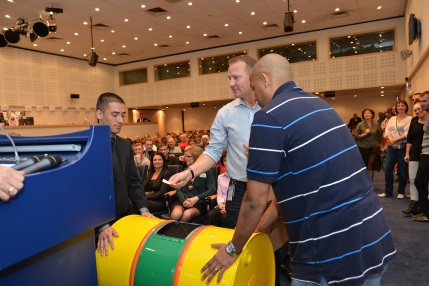 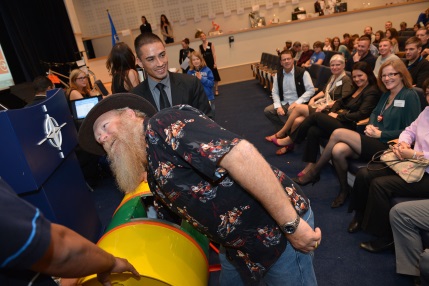 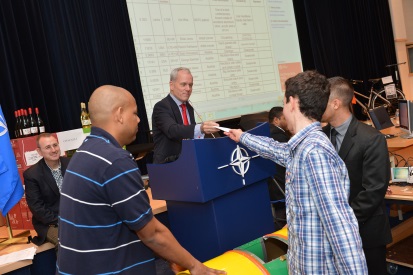 Tombola Prize ListCarla Bucalossi Quatrini - Tombola Coordinator
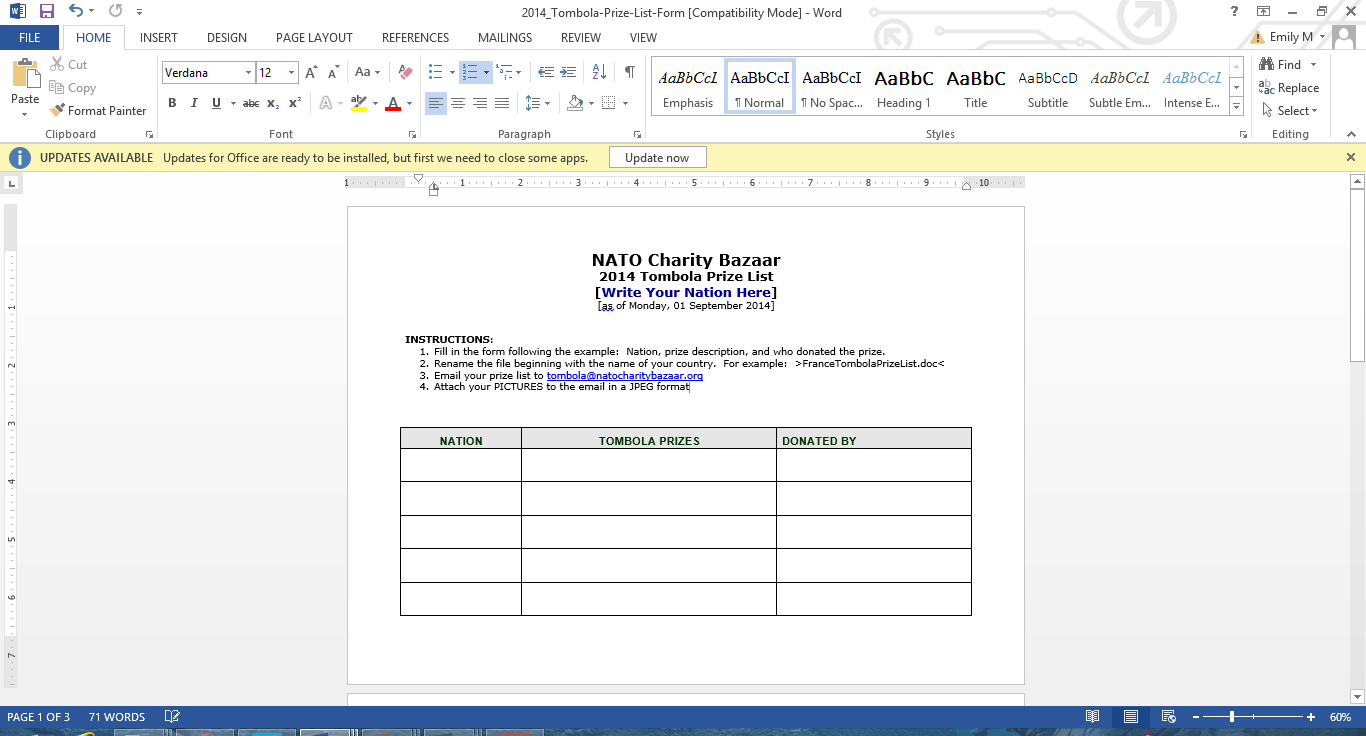 An e-mail including this information is accepted
Please remember pictures of the prizes as attachments 
Ticket SalesCarla Bucalossi Quatrini - Tombola Coordinator
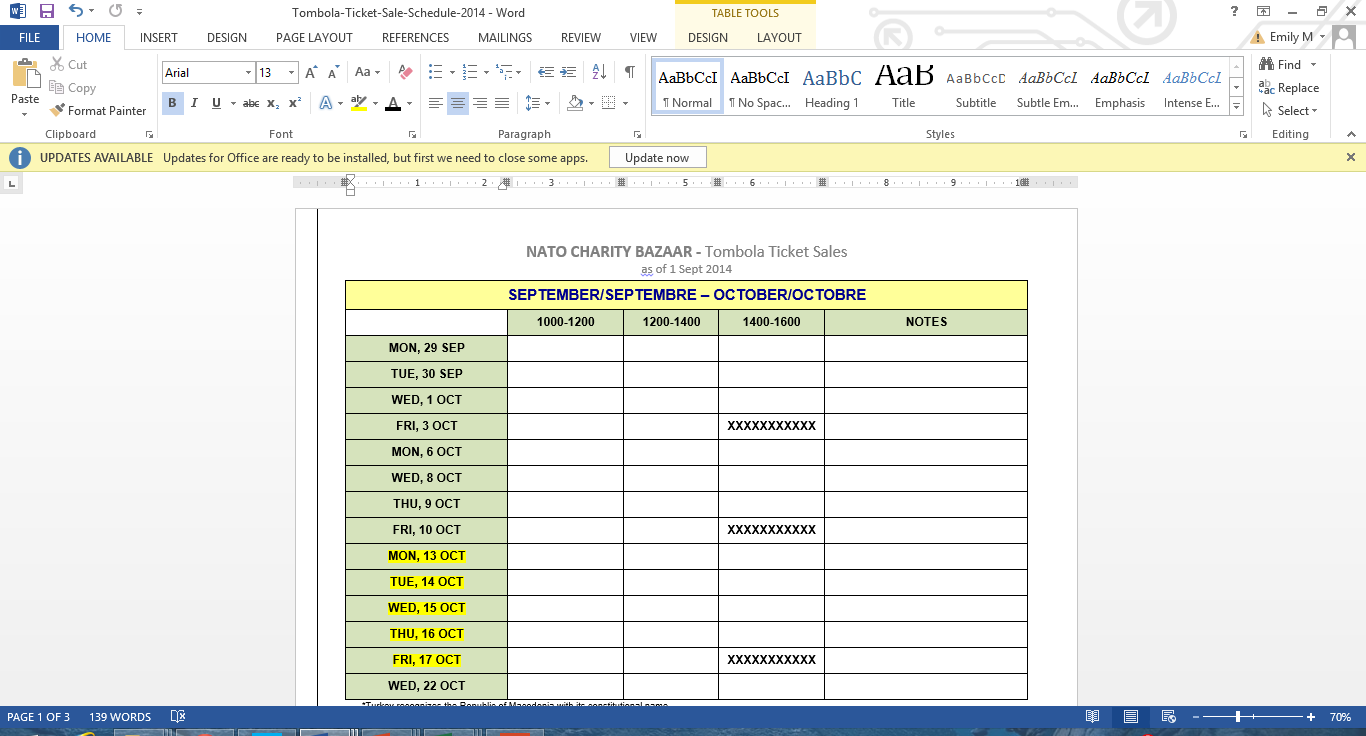 LOTTERY DURING SEPT 23 MEETING
2014 Tombola Ticket Sales DatesCarla Bucalossi Quatrini - Tombola Coordinator
SALES DATES:
September: 29, 30
October: 1, 3, 6, 8, 9, 10,13, 14, 15, 16, 17, 22, 23, 24, 27, 28, 29, 31
November: 5, 6, 7, 10, 11, 12, 13 14
LOCATIONS:
Press Hall September 29-Oct 10, Oct 22-Nov 7  NATO Cafeteria (right next to the entrance to the Self Service Restaurant)
Oct 13-17, Nov 10-14
2014 Tombola Ticket SalesCarla Bucalossi Quatrini - Tombola Coordinator
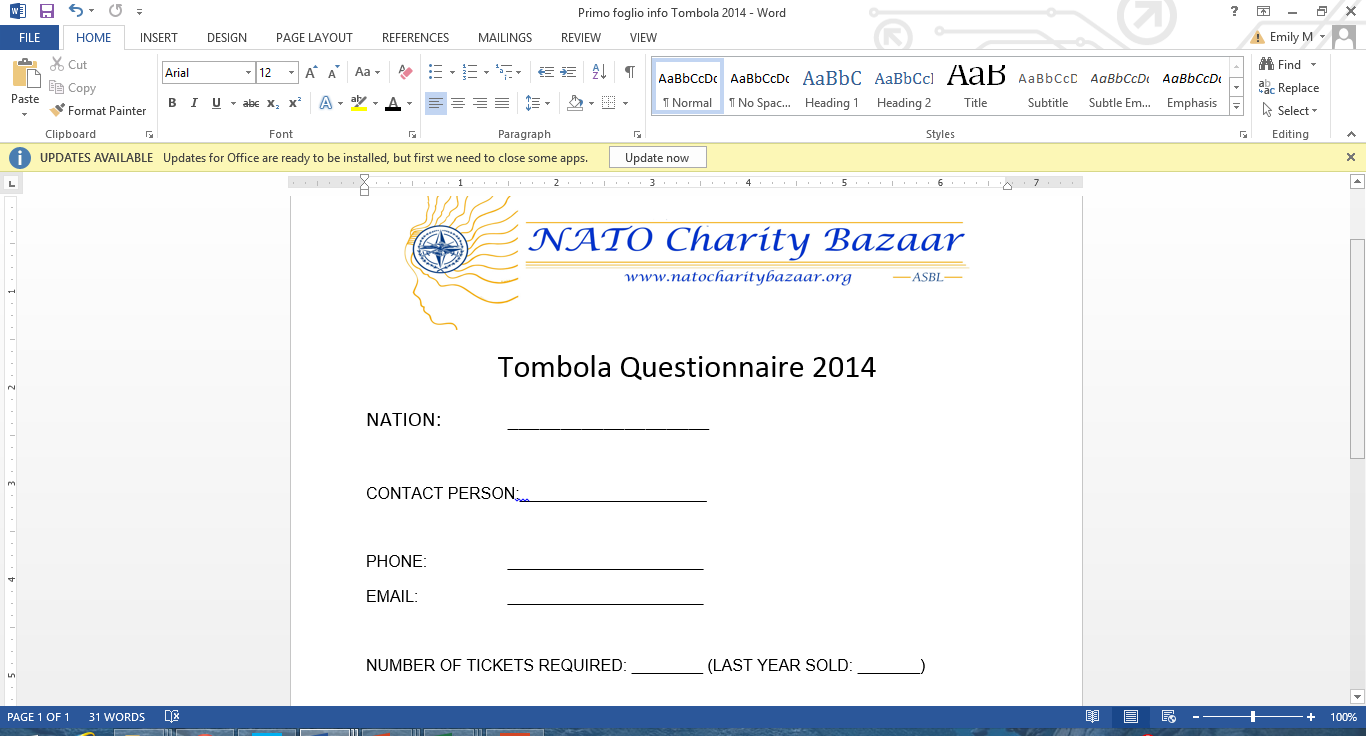 Please fill out the tombola ticket questionnaire and return it to Carla or Marilena before the end of the meeting!
Charity Selection & Voting Process Jimmie Bradshaw – President
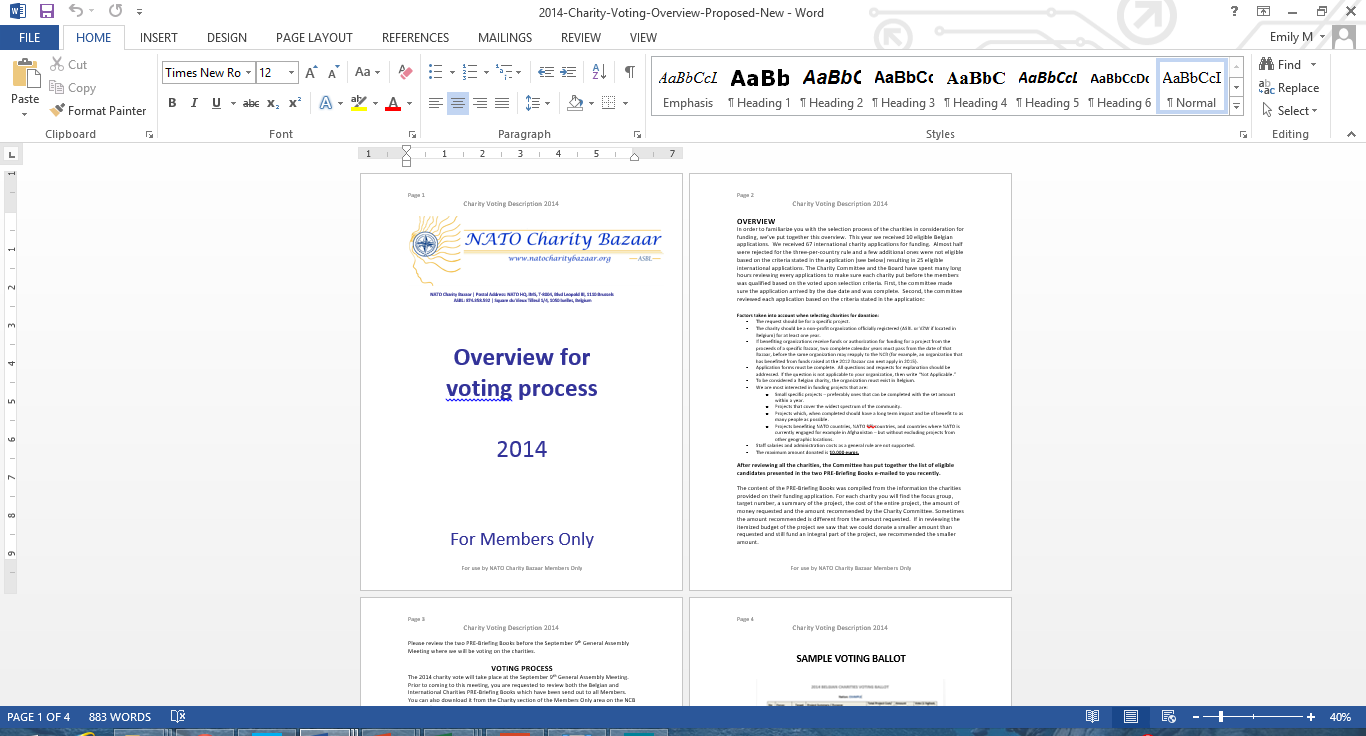 Charity Selection OverviewJimmie Bradshaw – President
A list of criteria's
Reviewing Process
Eligible charities 
Voting Process
Selected for funding
Donation 

This information may be found on our website
Charity Voting ProcessJimmie Bradshaw – President
Ballots are in your meeting folder:  Belgian Charities Ballot and International Charities Ballot 
Name of nation voting is on each page of the ballot (for accountability use only)
Belgian Ballot is 2 pages long, International Ballot is 4 pages long
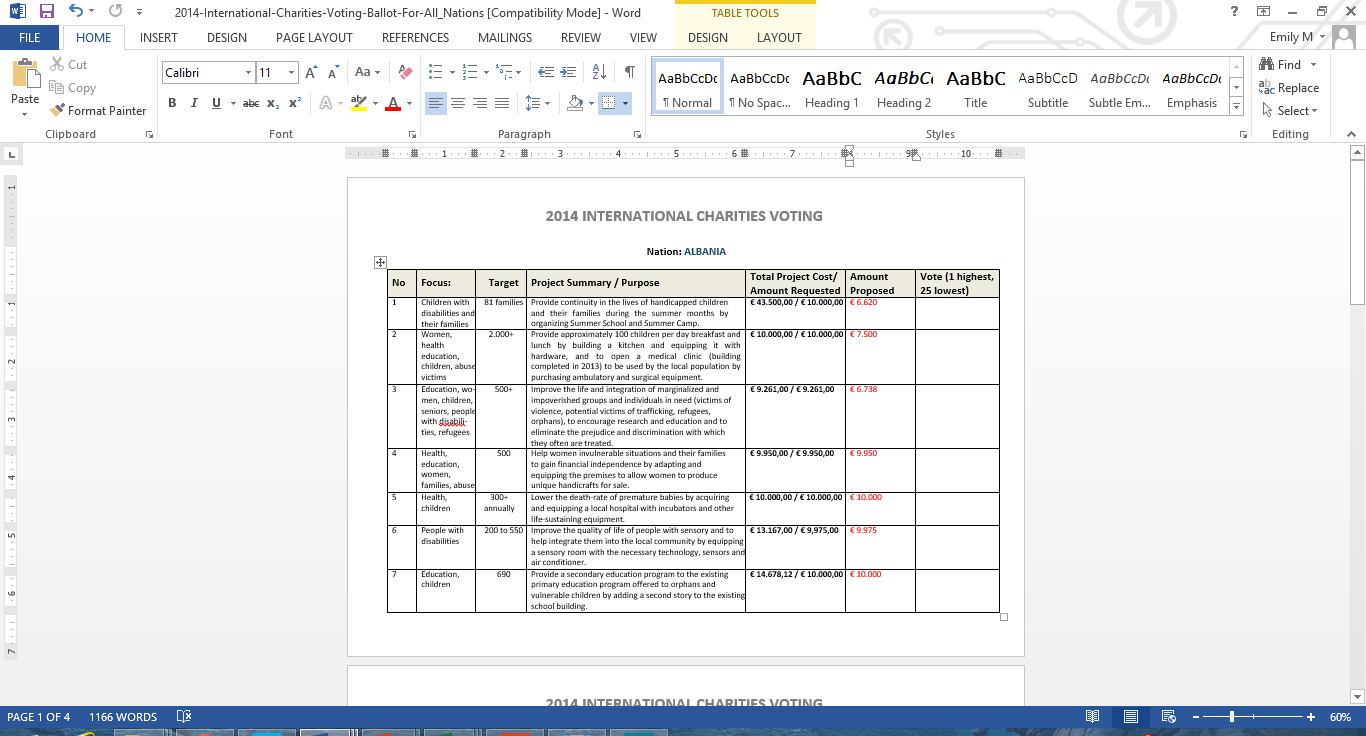 Charity Voting ProcessJimmie Bradshaw – President
Change in voting procedure!
Rank charities 1-10 (Belgian) and 1-25 (International)
Numbers will be added; charities with the LOWEST score will be given priority
Calculation example: 	1+1+2+1+3+8+2 = 18 (1st priority)
	4+9+9+2+2+10+9 = 45 (2nd priority)
	5+7+8+6+5+7+8= 46 (3rd priority)
In case of a tie, the charity with the most 1’s will take priority
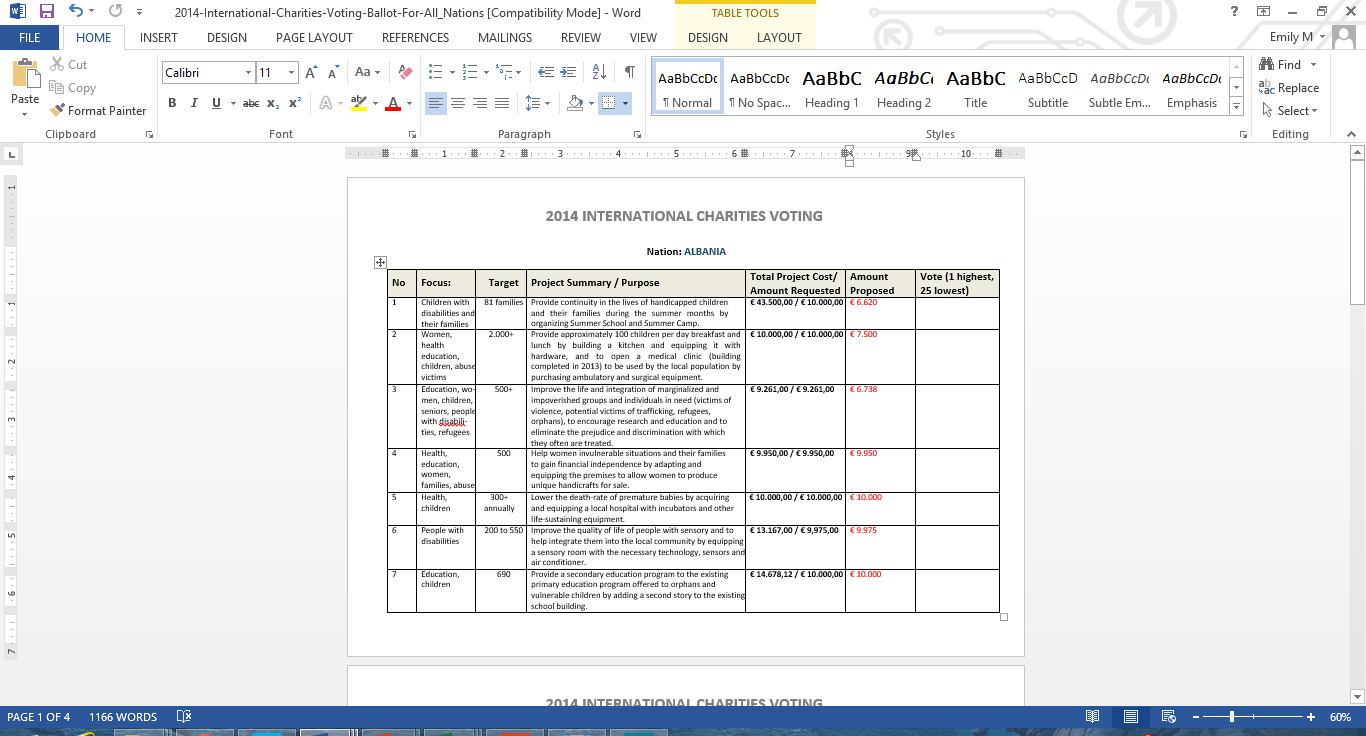 17
EXAMPLE
1
14
23
Categories:  Rank each charity 1-25 (International) and 1-10 (Belgian)
	Every charity must be ranked: If a charity on a ballot is not ranked, it will automatically be made a 25th choice.
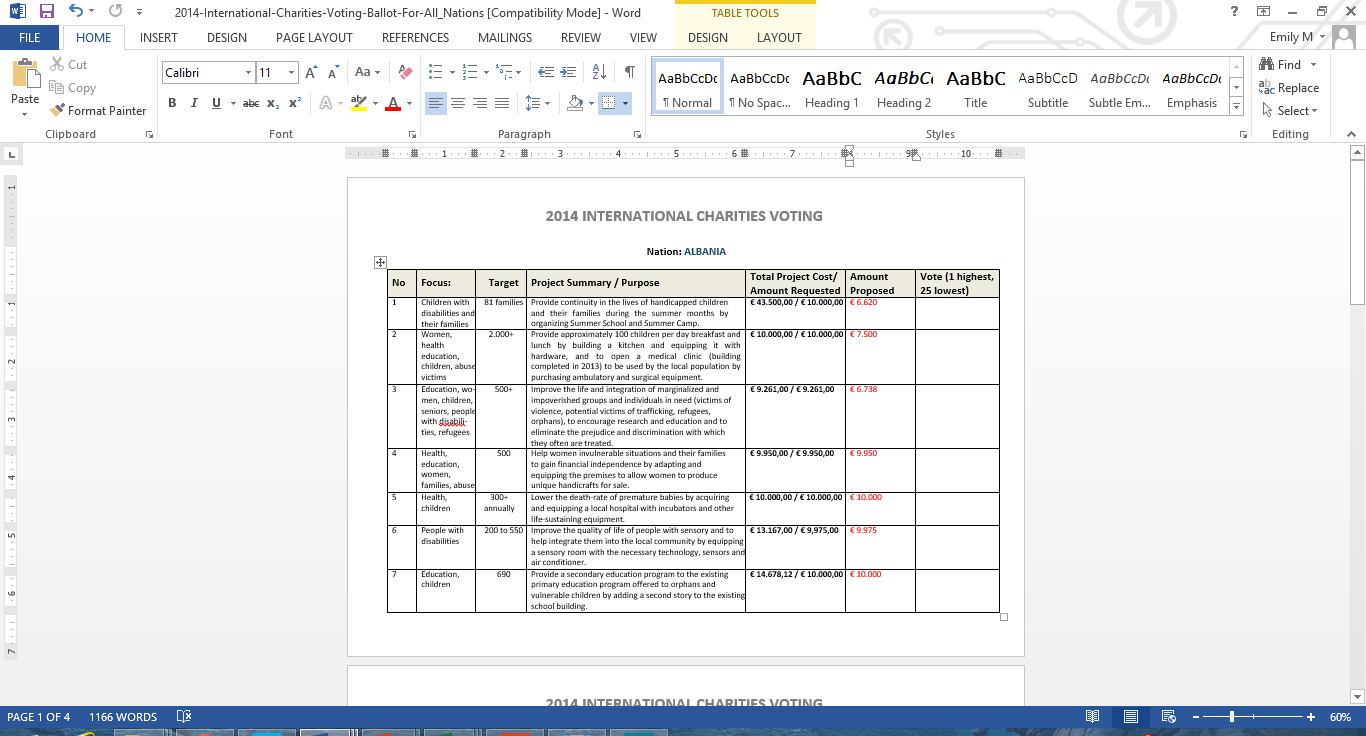 9
EXAMPLE
1
5
Time to confer with your delegation before submitting your final ballot
Ballots will be collected for Belgian Charities before beginning discussion of International Charities
Belgian Charity Presentation Emily Michnay
Please follow along on your ballot
Belgian Charity VotingJulija Vejic - International Charity Coordinator
PLEASE VOTE FOR THE 2014 BELGIAN CHARITIES
Coffee Break15 min
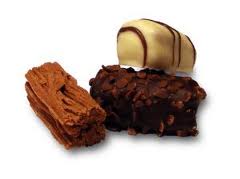 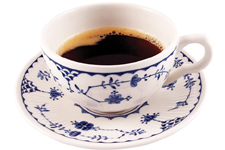 Thank you
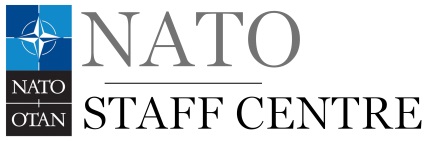 International Charity Presentation Julija Vejic - International Charity Coordinator
Please follow along on your ballot
International Charity VotingJulija Vejic - International Charity Coordinator
PLEASE VOTE FOR THE 2014 INTERNATIONAL CHARITIES
Restaurant Update Christina Arvanitaki - Restaurant Coordinator
Latest Update
Each nation need to find a Restaurant Coordinator + Ass. Restaurant Coord.

2014 Forms will be on our website soon

2 special restaurant coordinator meetings before the bazaar
First Meeting: October 16, 1030-1130 in the Grand Chalet
Second Meeting: November
Sponsors & Events Dionysia Leolei, Sponsors & Event Coordinator
CONFIRMED SPONSORS 2014
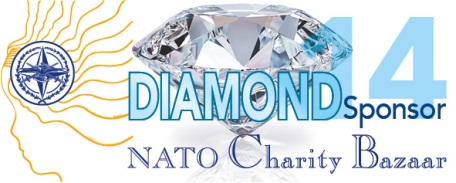 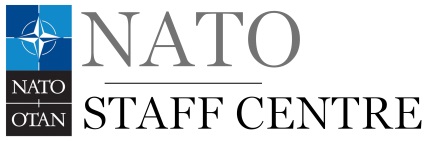 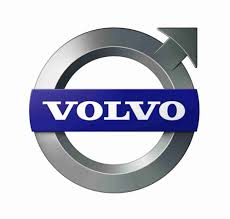 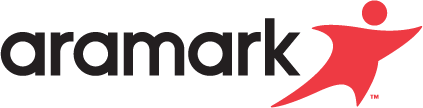 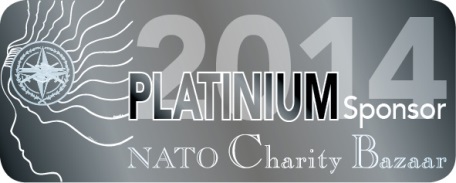 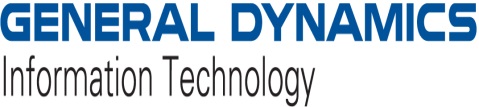 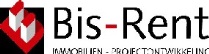 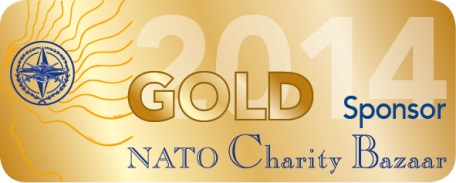 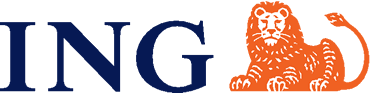 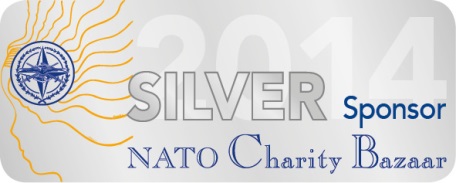 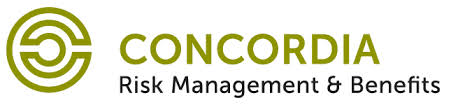 Bake Sale Dionysia Leolei, Sponsorship & Events, Bake Sales
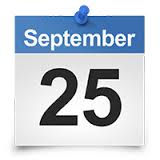 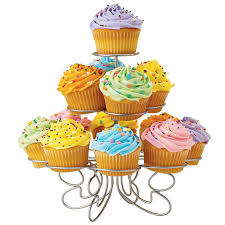 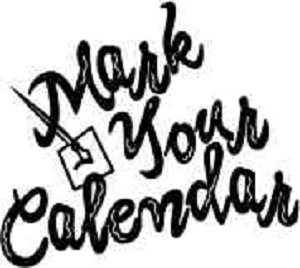 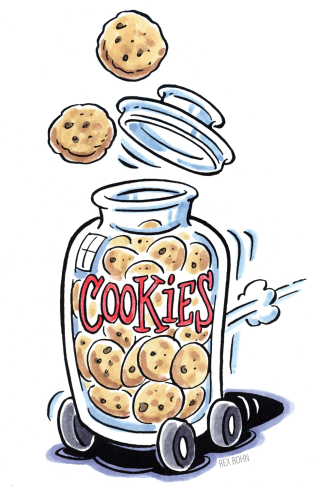 BAKE SALE REMINDERSDionysia Leolei, Sponsorship & Events, Bake Sales
WHAT TO BRING
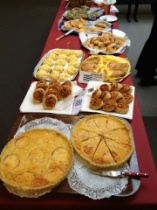 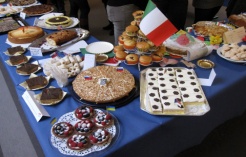 Baked Good(s) Sweet      or       Savory
BAKE SALE REMINDERSDionysia Leolei, Sponsorship & Events, Bake Sales
A SHORT DESCRIPTION
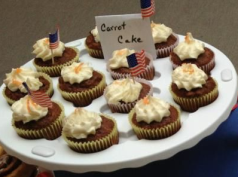 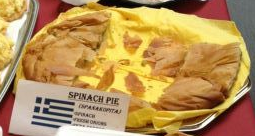 (i.e. Apple Crumb Cake with Walnuts, Spinach and Cheese Pie)
BAKE SALE REMINDERSDionysia Leolei, Sponsorship & Events, Bake Sales
SMALL COUNTRY FLAGS
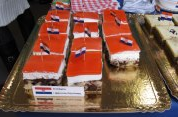 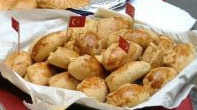 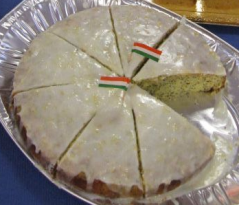 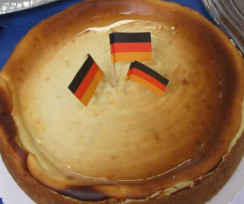 BAKE SALE REMINDERSDionysia Leolei, Sponsorship & Events, Bake Sales
Paper plates
Napkins
Plastic spoons or forks
Cutting/serving utensils  
Small or medium, sturdy, (labeled with your name, country and phone number)
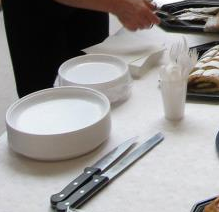 BAKE SALE REMINDERSDionysia Leolei, Sponsorship & Events, Bake Sales
DELIVER NO LATER THAN 08:30
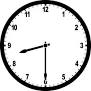 IN THE PRESS HALL IN FRONT OF LUNS THEATRE (ING BANK)
BAKE SALE REMINDERSDionysia Leolei, Sponsorship & Events, Bake Sales
PICK UP NO LATER THAN 13:30 (1:30 pm)
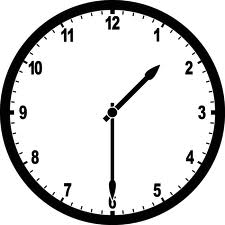 IN THE PRESS HALL IN FRONT OF LUNS THEATRE (ING BANK)
BAKE SALE REMINDERSDionysia Leolei, Sponsorship & Events, Bake Sales
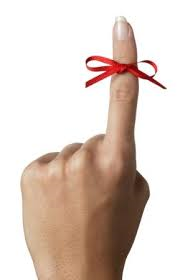 REMEMBER !
LABEL ALL SERVING DISHES/UTENSILS WITH 

NAME, PHONE NUMBER, NATION
Any other businessJimmie Bradshaw - President
New Board Members

Hosting Patrons & Sponsors Coffee (morning of the bazaar)

Webmaster
Bake Sale Today!!!
Bosnia & Herzegovina, Serbia, and Croatia invite you to a bake sale today in the press hall from 0900-1400

All proceeds go towards relief efforts from the flooding earlier this year
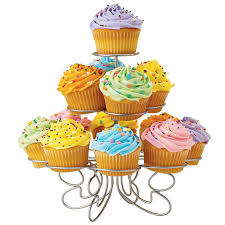 ClosingJimmie Bradshaw - President
General Meeting Dates 2014
23 September
Key Focus: Announcement of charities selected for funding, Tombola Ticket Sales Schedule, Bazaar Instructions & Call for Entertainment
07 October & 21 October
Key Focus: VIP & Visitor Passes
6 November 
Key Focus: Final Instructions & After Sales Schedule
Please return voting cards and folders
Sponsors & Events Dionysia Leolei, Sponsors & Event Coordinator
CONFIRMED SPONSORS 2014
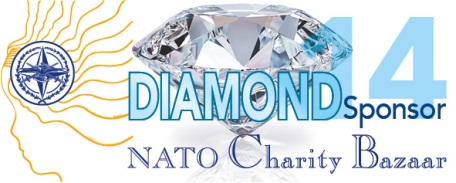 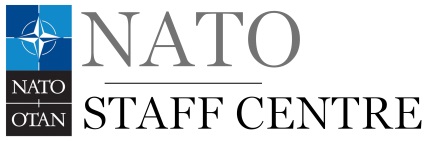 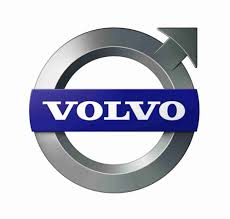 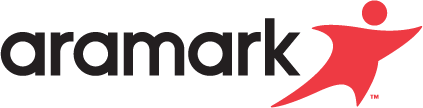 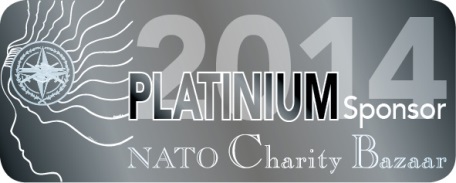 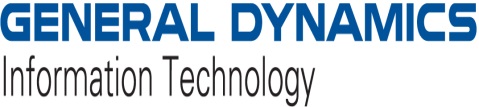 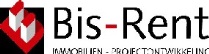 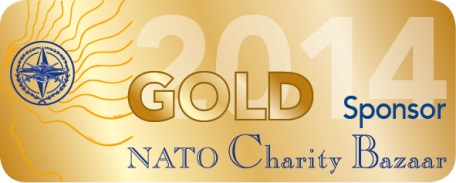 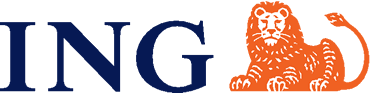 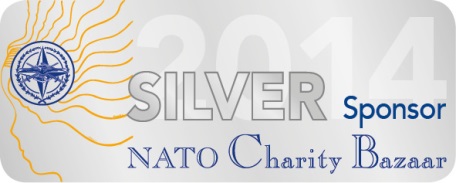 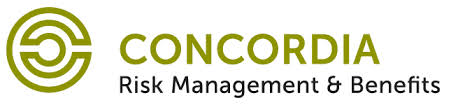